Staff Meeting
January 13,2021         0630
January 14, 2021	1330
AABB Inspection
AABB Standards: 
5.11 Samples and Requests
Identifying information of the patient and the sample shall correspond and be confirmed at the time of collection using two independent identifiers. 
5.14.1  ABO Group
The ABO group shall be determined by testing the red cells with anti-A and anti-B reagents and by testing the serum or plasma for expected antibodies with A1 and B reagent red cells.  If a discrepancy is detected and transfusion is necessary before resolution, only Group O Red Blood Cells shall be issued.
 
5.14.5  Pretransfusion Testing for Allogeneic Transfusion of Whole Blood, Red Blood 
Cell, and Granulocyte Components.
There shall be two determinations of the recipient’s ABO group as specified in Standard 5.14.1.  The first determination shall be performed on a current sample and the second determination by one of the following methods:
Comparison with previous records
Testing a second sample collected at a time different from the first sample, including a new verification of patient identification.
Retesting the same sample if patient identification was verified using a validated electronic identification system.
Standards 5.11 and 5.27.1 apply.
5.27.1 Recipients whose ABO group is not known or has not been confirmed shall receive Group O Red Blood Cells or low-titer group O Whole Blood.
CAP Corresponding Checklist
TRM.30575 Misidentification Risk 
The facility has a system to reduce the risk of mistransfusion for non-emergent red cell transfusions.
NOTE: Mistransfusion occurs from misidentification of the intended recipient at the time of specimen collection for pretransfusion testing, during laboratory testing and preparation of units to be issued, and at the time of transfusion. Misidentification at sample collection occurs approximately once in every 1,000 samples, and in one in every 12,000 transfusions the recipient receives a unit not intended for or not properly selected for him/her.
Risk reduction options that might be considered include:
● Verifying the ABO group of the intended recipient on a second sample collected at a separate phlebotomy (including the recording of the result in the institution's historical record)
● Utilizing a mechanical barrier system
● Utilizing an electronic identification verification system that ensures that the patient from whom the pretransfusion specimen was collected is the same patient who is about to be transfused
● Other approaches capable of reducing the risk of mistransfusion.
The laboratory is expected to participate in monitoring the effectiveness of the system that it
implements.
The laboratory should also consider improvements in procedures and/or educational efforts as
part of its program to reduce the risk of mistransfusion.
Forward/Reverse
5.14.1  ABO Group:   The ABO group shall be determined by testing the red cells with anti-A and anti-B reagents and by testing the serum or plasma for expected antibodies with A1 and B reagent red cells.  If a discrepancy is detected and transfusion is necessary before resolution, only Group O Red Blood Cells shall be issued.

Required for all pediatric/adult patients >6 months of age
Neonates – may still perform forward (only getting O red cells).
Two new ABO rechecks have been built:
ABO2
ABOEO
[Speaker Notes: Will explain the difference]
New ABO Rechecks    ABO2
TSX specimens:  Recipients who type Group O, A, B, or AB on the first sample AND are collected by INPATIENT phlebotomist may have the current sample repeated by a second technologist or other instrument with a different suspension since they are collected using an electronic identification system.  

GTX/DATX specimens (other specimens not for transfusion of products requiring crossmatch) may have the current sample repeated by a second technologist or other instrument with a different suspension since they are not receiving red cells, whole blood or granuloctyes.
ABO2
Select appropriate sample 
SS:  Same Sample – use when collected by inpatient phlebotomy or when not a TSX sample
NS:  New Sample – notified nursing that another sample was needed.
CS:  Core Sample – obtained an acceptable sample from Core Lab.
Specimens (Crossmatched products)
NOT collected by Inpatient phlebotomy (ROVER)
These groups do NOT use ROVER:
Outpatient phlebotomy
Nursing
Require a 2nd separate identification specimen collection 
Minimum of 30 minutes before/after current sample
2nd sample for ABO recheck does not require BBID
Chart label with name and MRN is sufficient.
ABO2 cannot be ordered by nursing
Specimens (Crossmatched products)
Enter in SCC antibody <ABO2.




When selecting and issuing units, will get flagged that Group O red cells, whole blood MUST be issued until 2nd specimen is received and tested.
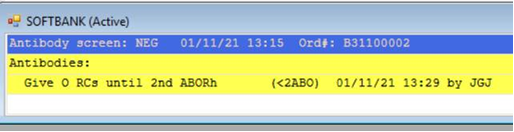 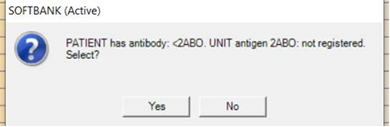 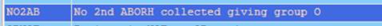 Specimens (Crossmatched products)
Check WakeOne to see if CORE lab has a sample that can be used. 
Obtain and test.
If NO CORE sample, Call Nursing to obtain a 2nd collection.
Obtain and test.
Remove SCC antibody <ABO2 once an acceptable 2nd ABO is received and resulted.
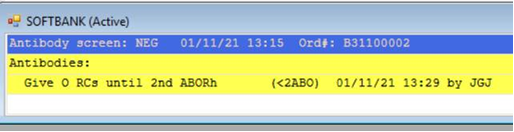 ABOEO (ABO for Electronic XM of Group O)
Temporarily used to allow electronic crossmatch of Group O units until an acceptable 2nd specimen is received and tested.
PERFORM this on any DELAYED XM specimen to avoid delays if blood is needed prior to receipt of 2nd specimen.
SHOULD still obtain an acceptable 2nd specimen and perform ABO2.
Email to request a 2nd sample for DOS.  (Will attempt to let them know in SBAR about this change.)
When checking history – the ABOEO and the <ABO2 will alert you that a 2nd specimen is needed.
Only option when you result is SS: Same Sample.

Flow chart
Davie Medical Center
Change – providing 4 Group O positive packed cells
Will use when blood is needed faster than units can be crossmatched and sent from Main Campus
DMC can perform electronic XMs with Group O
NOTE:  MUST make sure delayeds can be electronically crossmatched so need an ABOEO completed.
Staffing
New Employees  
Gabriela Navarez (Starts next week)
William Clevenger (Starts May)
Blood Product Transport Coolers
6CC, 7CCE, 7CCW BMT

March 1, 2021
Will switch out Golden Hours with blue MAX-Qs
Nurse manager notified by SBAR
15 were ordered and are validated.
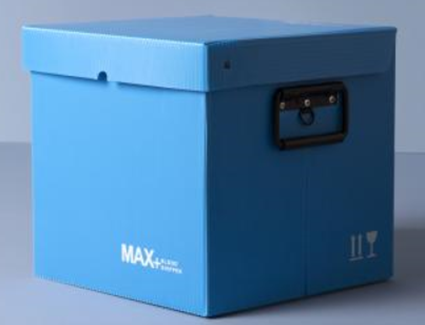 Forsyth/Stokes EMS
Potentially looking to supply with Canvas coolers
Stokes – 2 Whole Blood
Forsyth (2 bases) – 1 Whole Blood
Will use 5-DAY panels
More to come……..
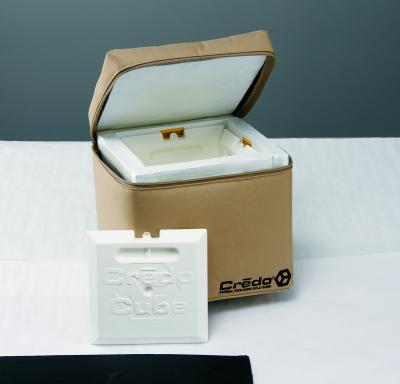 Air Care/EMS Cooler prep
FILL the cooler insert with refrigerated gel packs to get the cooler down to temp while the panels are conditioning. 
 This will increase the time it is good.
QC – Changes to Daily Racks
Less need to keep 6 racks of reagents.
V1 and V2 rarely need 0.8% cells
Racks 1 and 2:  Fully stocked
Racks 3 and 4
ED – Potential change – FYI for now
Single units packed in plastic bags with gel packs on either side.
MTP packs
Will update as evolves.
FDA Guidance for Platelets
Date has changed.
Was March 2021 – moved farther out.
Will try to get all Pathogen reduced and/or LVDS platelets from blood supplier. 
NOTE: PR-STS – Paid donors.
REMINDERS/FYIs
REMINDERS
Maintain awareness:
V1/V2 if not busy – help XM
Take care of TRX folder/Genotypes.
REMINDERS
Thermal amplitudes
Do NOT need to do every time C3d is positive unless note in PCW.
Should have evidence of a cold that looks significant.
If not affecting the IS or F/R – then check.
Cold Autos
Be careful about calling cold autos.
MTP log
Be careful when typing in Name and MRN.  
Dr. Fadeyi has noticed an increase number that are typed incorrectly.
Antibody work-ups
Need antigram – not just print off from V1/V2
Record reactions appropriately
Cooler QC this year
Golden Hour inserts
Quarterly QC folders
Everyone should set up at least 4 so that it can be accomplished.
2021 Competency
Email sent out with basic information.
Procedure review/quiz in med training
V1/V2 direct observation will take care of 6 month for everyone.
New employees – still in training
Will have a 6 month competency - check with Bettina.
XM for OB with anti-D due to RHIG
Try not to use short dated units for these patients. They most likely will not use them and this ties the units up so they cannot be issued easily. Continue to XM 2 units per protocol but do not use short dated units.
Delayed XMs
Putting comments on the calendar can be cumbersome for techs at vision especially during busy times. 
Since this is not a critical task set Delayed acetates aside in a separate rack on the bridge. 
ANY tech with time can put the comments into SCC and place on the calendar. 
You should NOT avoid this task but work as a team to complete in a timely manner.
Workflow for previous ID antibodies
Patients with previously ID’d antibodies need to be placed in a separate rack vs the normal Vision rack. 
Often they get placed on the machine without units selected and the TAT is longer. 
New rack needed for samples with previous ID’d antibodies vs. placing samples on the bridge?
ED Liquid Plasma
Switch out liquid plasma in the ED on Wednesday mornings with the new stock that arrives on Tuesday. This will prevent us from scrambling to use short dated liquid plasma.
Antigen negative blood
when you use the last unit for a patient, please re-order or assess whether units need to be re-ordered and update the white board.
BCHEM
Charge for DARA patients is per cell. 
For a 3 cell screen the charge should be 3 vs. default 1.
Card WASTE on VISION
Check Card waste on the Vision. 
If the card waste backs up into the machine it will cause APSW00 and 18 errors and inventory failure and will cease to function.
Pneumatic tubes
Pneumatic tubes are arriving and popping open. 
This is causing the sample to tumble out of the tubes. 
This was reported on the Daily Safety Call on 12/13/2021.
Let management know if it continues and what floors if possible for further actions.
New Equipment Tags
Transition to these throughout 2021
Will replace the “C” number
People to Know
Dr. Eric Hsi starts next week.  He is new chair of Pathology.

Bobbi Jo Tutterow, Transfusion Safety Coordinator

Debbie Boger – is a nurse coordinator in Peds Hematology Oncology.  She contacts Blood Bank periodically about genotypes for newly diagnosed sickle cell patients.  She will also let you know when these patients are coming in for transfusion so make sure blood is available for them if you take a call from her.
Hem Onc Clinic
Type/Hold pink tops
Questions/Answers
Can delayed samples have 2 draws at the same time like organ donors? Probably not. Is not necessary for all patients and would get push back from patients on this. Also – would not know who needed (who already had a history)
If we get a Sample from High Point can we use their ABO typing information if they have 2 and give type specific blood? Yes, High Point already uses this double sample system.
How do we know inpatient from outpatient phleb draws? Inpatients will be in house. ORC etc. is outpatient.
Does the second sample need initials and time of draw? Not at this time.
What if we have 2 people doing XM and both racks one and two are out of the fridge? Recommend only one tech having out a rack with screening cells as usually what is needed requires elutions/panels/etc. If screening cells are needed, can share.
Questions/Answers
WB for EMS would be Rh pos, is that OK? yes Dr. Fadeyi is fine with O pos WB for ALL patients coming in from Forsyth and Stokes EMS. 
It is ok to tell Davie to EXM their O pos units and we will just replace them if the patient is in the ED or OR or another stat location?  Yes
The sally ports are too small for the blue coolers, can they be made bigger? This would involve capital budget that has already been submitted so not at this time. 
Will this 2nd type cause overuse of type O blood? The floors will be educated on this topic in a manner to prevent the abuse of using O units instead of drawing confirmatory samples. 
Do we have to replace Davie’s units as soon as they use them? 
     No they can wait till the next day if needed.